Employment Support online workshops
How to Apply for Jobs
Welcome to the Adult and Community Learning Service
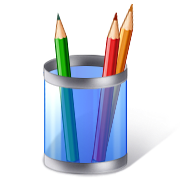 [Speaker Notes: This powerpoint was designed by Charlotte Hopkins and Natalie Palmen.

It is called a ‘simplified version’ and uses images to convey the important messages of induction to our centres for learners.

By reducing the amount of text on each slide the presentation also works as a prompt to the CM or tutor aiding them to really engage with their learners without reading from the board.  It makes the message more real!]
Please…
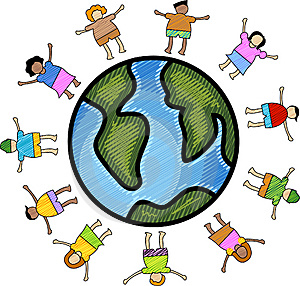 Respect other people
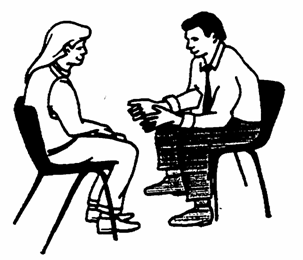 Speak to your teacher or the Centre Manager if you have a problem
[Speaker Notes: As well as being about comments and complaints this slide also offers the opportunity to raise SAFEGUARDING awareness.  You can draw attention to the posters around the centre and offer an access point for people to come forward with abuse issues and be referred to the relevant support.]
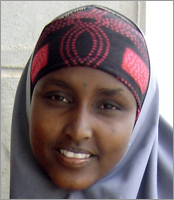 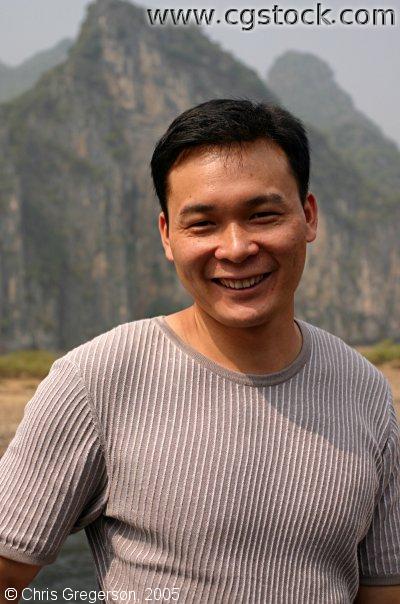 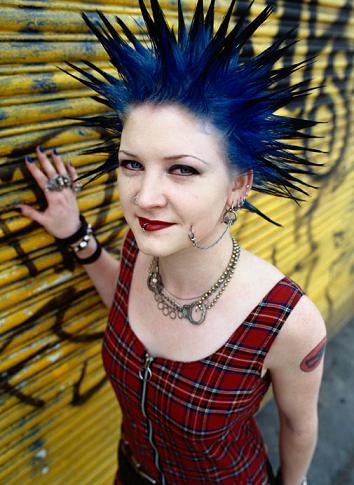 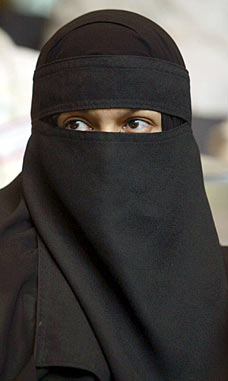 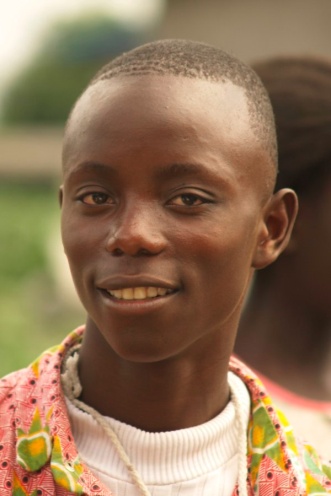 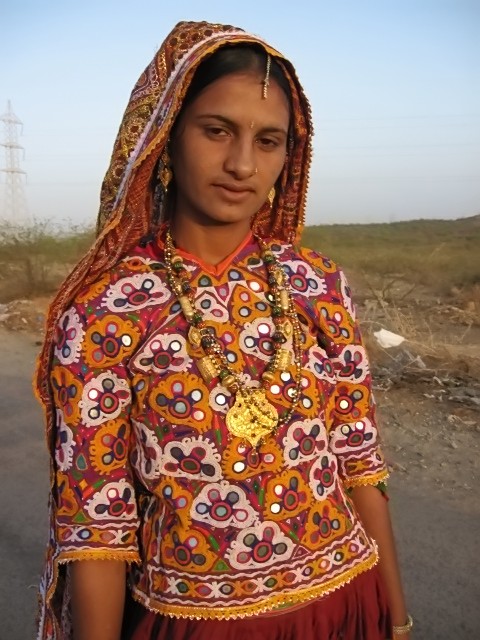 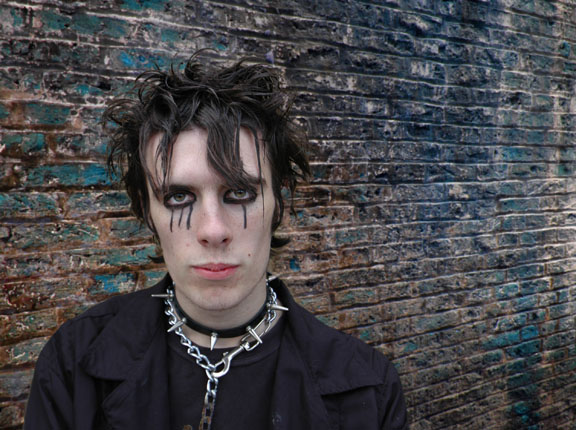 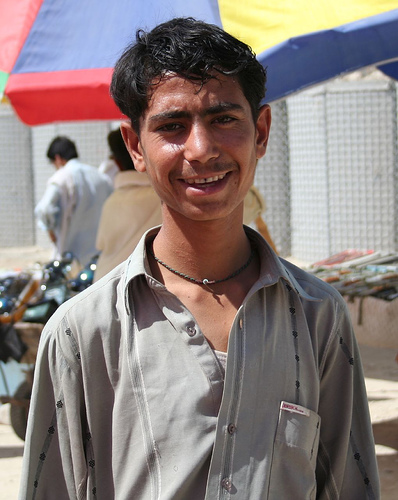 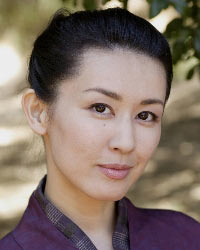 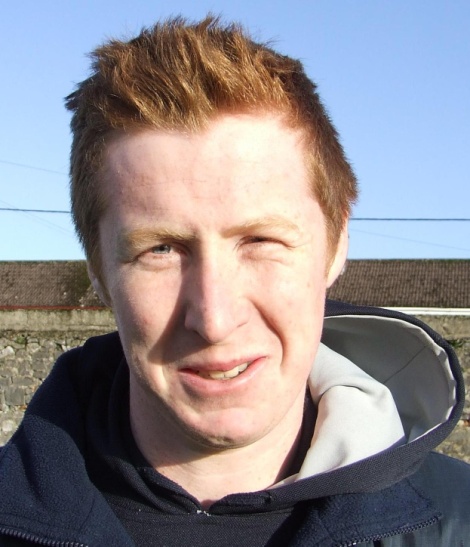 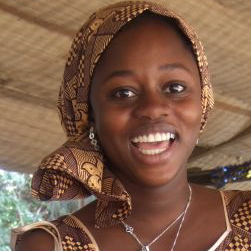 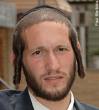 Today we will look at:Do’s and Don’ts of  Application FormsWriting an Effective Supporting Statement
Application Forms
Before you startDO
1.         Read it through carefully before you begin.
      
            2.         Make sure you understand all the questions (get help if necessary)
            
            3.         Follow the instructions carefully.
            
            4.         If doing a paper application, write in black ink, block captals, take a photocopy and 			  do a rough draft first.
Filling in the FormDon’t
1.        Forget to check your spelling and grammar or get someone else to proof  read it for you.

         2.      Leave any gaps – answer all the questions that apply to you and put N/A – not        applicable -  if necessary.   

	3. 	    Forget to make sure you have a copy of your answers to refer to before interview

	4.  	     Be tempted to lie or embellish anything you say.
What you need to put in an application form
Your personal details –

Your current and previous employment details -

Your qualifications and any training undertaken –

A personal statement about how your skills and experience fit the person specification 

Any other information about your right to work in this country, any previous criminal convictions, your health and availability for work.

Your current referee details –
5.	    Present your previous employment in an orderly sequence.  Cover any   gaps in employment by saying what you were doing – choose something positive like studying or caring for a relative.

6.        Do not exaggerate or understate previous responsibilities, answer all the         questions honestly.
Filling out the personal statement section
Writing Effective Examples Who – who did it?Where – where were you working?What – what were you doing?Why – why were you doing it?When – when did you do it?How – did you do it?
To work and communicate effectively with colleagues in school 	E 

I believe I am able to communicate effectively with my colleagues in school because when I worked at Hillview Primary School between June 2013 and March 2015   I was responsible for informing all teachers of a range of information during the school day such as lateness, absences, staff meetings and any other matters arising so that teachers were kept fully informed of pupil’s movements and any relevant school business.   I did this either by email, in person or over the telephone.
To demonstrate teamwork skills    D


I am able to demonstrate teamwork skills, when I worked at Sainsburys Superstore in Lea Valley between May 2018 until Sept 2019 I was responsible for working as part of a team.  I made sure I let my colleagues know when I needed assistance and asked them politely if they were able to help if necessary.  I also offered to help them out when appropriate.  I made sure I was accountable to my supervisor and let her know when I was on my break, when I had finished my allocated tasks and when and if I was getting behind with any deadlines. I did this to help with the smooth running of the store and respond to problems or changes in the routine so that customers were served promptly. I did this by communicating clearly, politely and promptly.